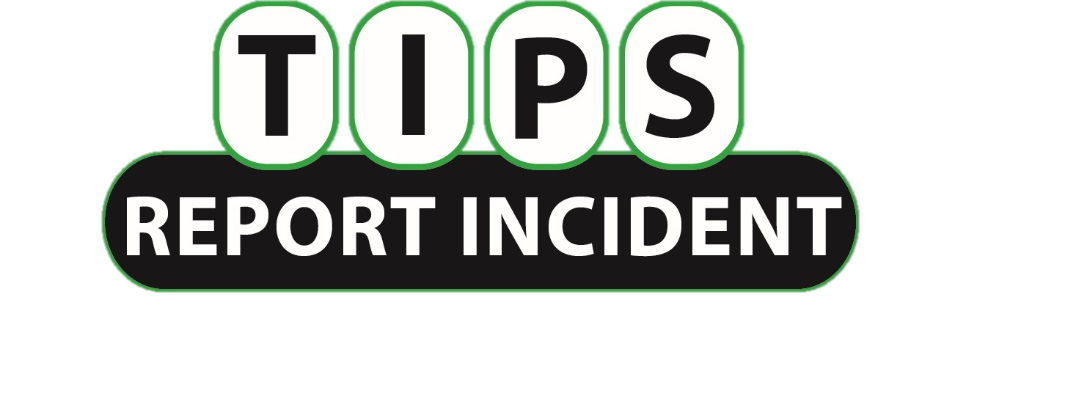 THE TIPS PREVENTION PLATFORM
Going live at ______________Schools on [DATE].
At ______ Schools we are committed to providing a safe and secure environment for all of our students, faculty and staff. 
To help achieve this goal we have implemented a web-based incident reporting  and incident management prevention Platform called TIPS.
[Speaker Notes: Use this intro text or use your school mission.]
The TIPS Prevention Platform
Empowering and equipping students, faculty, staff and parents to ANONYMOUSLY report concerning behaviors and potentially harmful situations and individuals WITHOUT FEAR. 
Providing administrators the right TOOLS to take proactive prevention actions and generate POSITIVE RESULTS!
Why TIPS?
To keep our school safe 
To ensure you have a ‘voice’ and are heard
To empower you to share concerns
To maintain a positive school climate
To help your classmates get support if needed
To report information you might be reluctant to share in person
Who can use TIPS?
EVERYONE!
Who can use TIPS?
Students
Who can use TIPS?
Parents
[Speaker Notes: PARENTS:
As a parent, you are your child's best advocate and partnering with your child's school as early as possible can help resolve the issue quickly and effectively to ensure your child's safety. The TIPS platform provides a simple and effective tool for parents to connect with their child’s school, document all incidents and provide a clear audit trail of what the school knows and what actions were taken in response.]
Who can use TIPS?
Faculty
Who can use TIPS?
Staff
Who can use TIPS?
Community Members
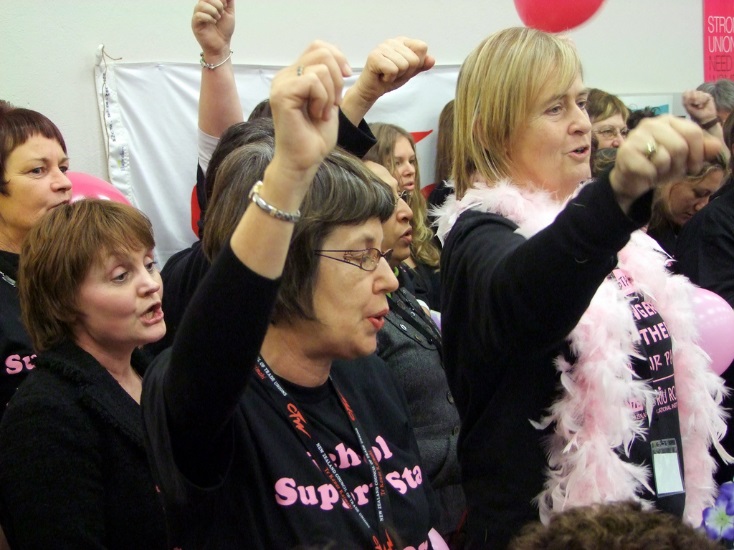 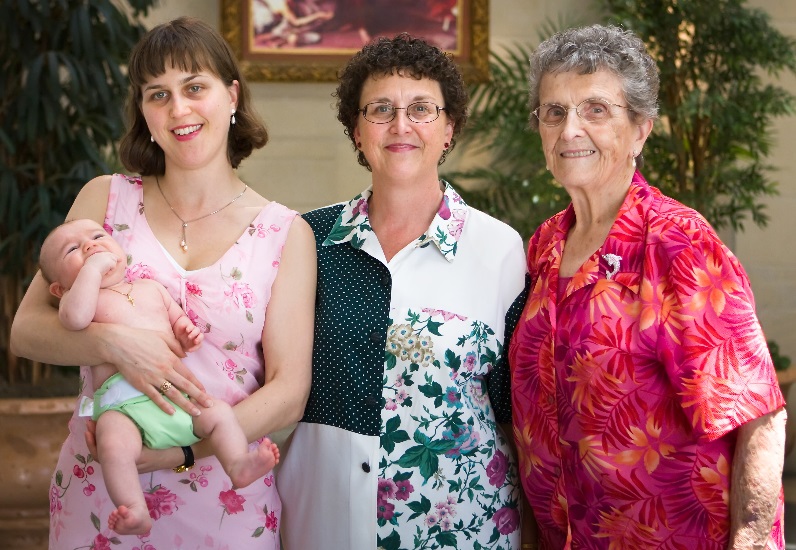 Where to go...
Look for the TIPS button on our school website
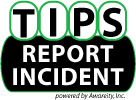 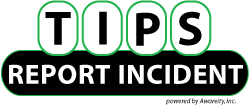 And next to our social media icons:
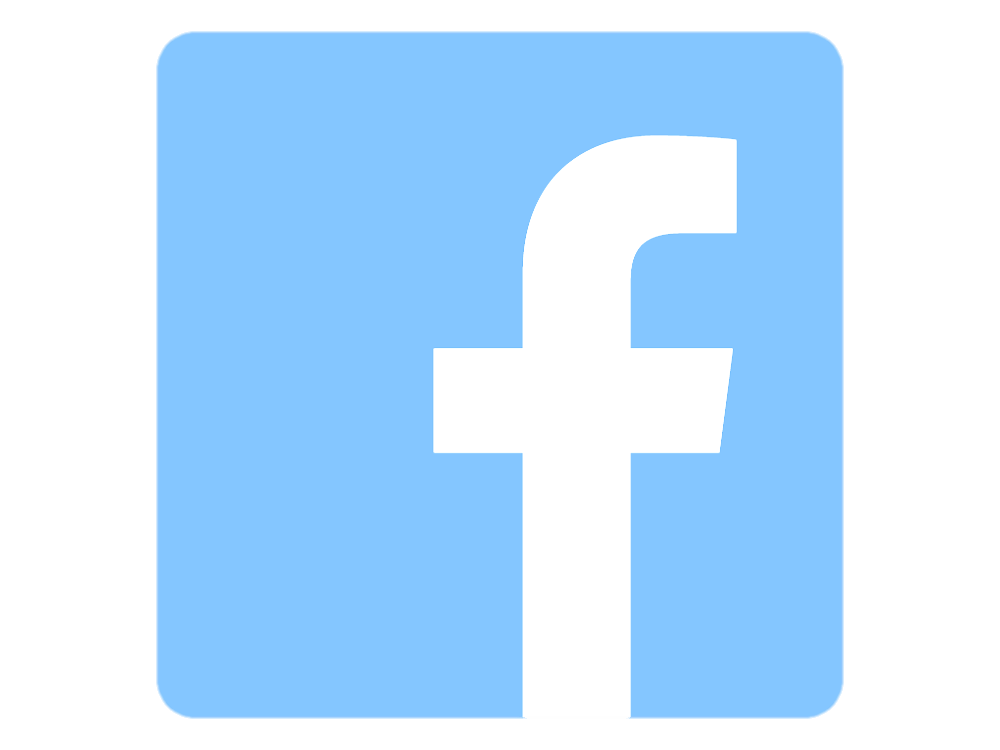 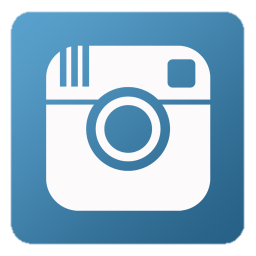 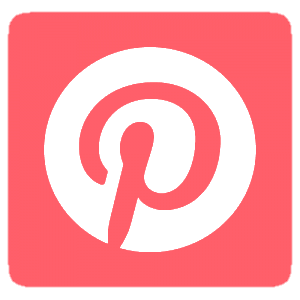 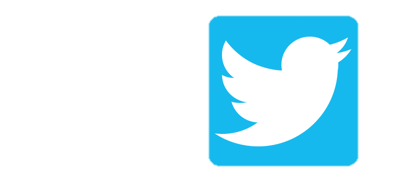 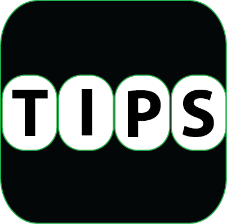 Where to go to make a report:
[INSERT Screen shot of school website with button]
Where to go to make a report:
[INSERT Hotline Phone Number, if applicable]
What incidents can be reported?
Fighting
Threats to Harm
Concerning Behaviors
Sexual Misconduct
[Speaker Notes: For each of the incident types your school plans to include in TIPS, you should talk to your students about what situations each incident type is referring to.]
What incidents can be reported?
Bullying
Bus Incidents
Cyber Bullying
Hazing
[Speaker Notes: For each of the incident types your school plans to include in TIPS, you should talk to your students about what situations each incident type is referring to.]
What incidents can be reported?
Suicidal Thoughts/ Threats
Sexting
Weapons
Drugs/
Alcohol
[Speaker Notes: For each of the incident types your school plans to include in TIPS, you should talk to your students about what situations each incident type is referring to.]
What incidents can be reported?
Discrimination/ Racism
Relationship/
Dating Violence
Suspected Abuse/ Neglect
Stalking
[Speaker Notes: For each of the incident types your school plans to include in TIPS, you should talk to your students about what situations each incident type is referring to.]
What incidents can be reported?
Suspicious Activities
Hazardous conditions
Burglary/
Theft
Vandalism
[Speaker Notes: For each of the incident types your school plans to include in TIPS, you should talk to your students about what situations each incident type is referring to.]
What incidents can be reported?
Academic Dishonesty/ Cheating/ Plagiarism
Student Conduct Violations
School Policy Violations
Inappropriate Teacher-Student Relationships
[Speaker Notes: For each of the incident types your school plans to include in TIPS, you should talk to your students about what situations each incident type is referring to.]
Still unsure what to report?
A good rule to follow is: 

“If a situation makes you or someone else uncomfortable, you should click on the TIPS button and report it.”
What else will TIPS be used for?
Surveys for Students, Teachers, Staff and Parents too – giving everyone a voice in making our school safer!
Reporting Acts of Kindness in our School
Reporting Heroes in our Community
Safety and Security Assessments
Athletics – Reporting/Recording Concussions and other Injuries
Cost Saving Ideas / Suggestions
[Speaker Notes: Modify as needed based on your district’s TIPS usage]
Frequently Asked Questions
Submit, then what?
Follow-up?
Required?
Anonymous?
Is my report really Anonymous?
YES! Utilizing the TIPS incident reporting button allows you to choose the truly anonymous option, so you have nothing to fear in sharing your observations and concerns. 
If you choose to be anonymous, the school cannot follow-up with you, so if you want a follow up response you can choose the confidential option and provide your name and/or a way to contact you by either phone or e-mail.
Submit, then what?
Follow-up?
Required?
Anonymous?
Once I submit a report into TIPS, what happens?
All reports are securely transmitted to and stored within your schools’ TIPS platform. Immediate notifications are sent to the appropriate personnel at your school and/ or district. Reports will only be viewed and accessible by approved school personnel and all information will remain confidential. Once the team has reviewed your report/ concerns, appropriate investigation and follow-up efforts will occur.
Submit, then what?
Follow-up?
Required?
Anonymous?
How do I know if someone has taken action on my report?
If you would like feedback regarding the report you submit or if you would like to be available for follow up questions, you can provide your name and contact information. You may wish to create a pseudonym or alias e-mail account that does not identify your real name.
Submit, then what?
Follow-up?
Required?
Anonymous?
Do I have to use TIPS to make a report?
No. TIPS should not replace face-to-face communication with adults when you have concerns or questions. TIPS is for equipping students, faculty, staff, parents and community members to share information/observations when they may be uncomfortable sharing it in person.
Submit, then what?
Follow-up?
Required?
Anonymous?
Still have questions?
Contact:

Bob Smith
TIPS administrator
Jones Public Schools
Phone:
Email:
Office location:

Or stop by a counselor’s office.